SHARING ECONOMY

Partner: IDP
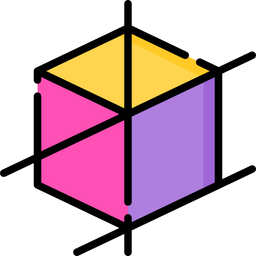 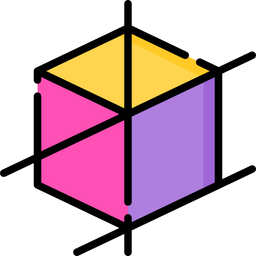 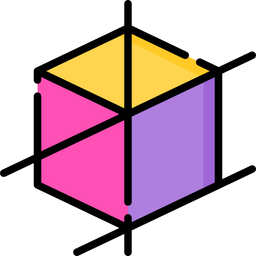 Obiettivi
Alla fine di questo modulo sarai in grado di
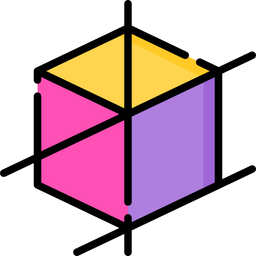 Comprendere i valori e le principali caratteristiche della sharing economy
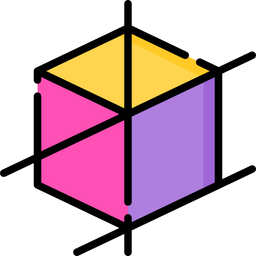 Conoscere le differenze tra economia tradizionale e sharing economy
Avviare e gestire un'impresa in sharing economy
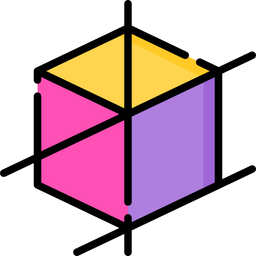 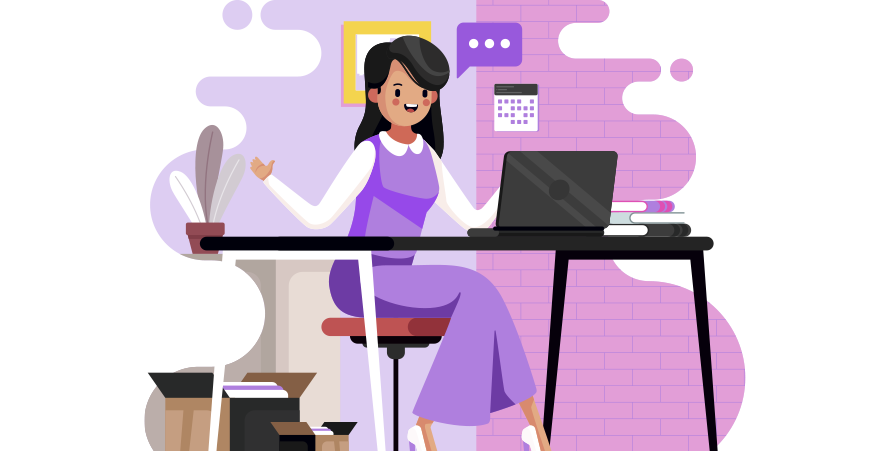 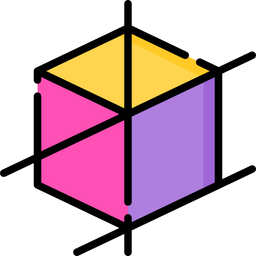 Garantire e abbinare domanda e offerta su una piattaforma di sharing economy
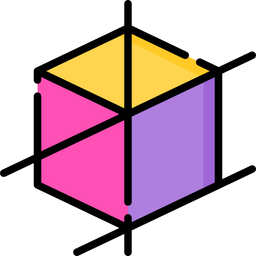 Essere competitiva e innovativa nel mercato della sharing economy
Index
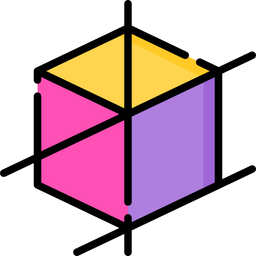 Unità 1 – Introduzione alla Sharing Economy
Sezione 1: Una definizione
Sezione 2: Caratteristiche principali
Sezione 3: Storia della sharing economy
Sezione 4: Vantaggi e svantaggi per i fornitori di servizi
Sezione 5: Tipi di piattaforme
Sezione 6: La matrice di Perren & Kozinest
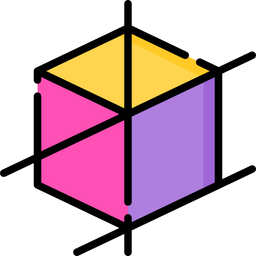 Unità 2 - Come avviare un'impresa nella sharing economy
Sezione 1: Idea imprenditoriale
Sezione 2: Come iniziare
Sezione 3: Domanda e offerta
Sezione 4: Crowdsourcing dell’offerta
Sezione 5: Suggerimenti e trucchi
Sezione 6: Come essere competitivi
1. Sharing economy – Una defizione
La Sharing Economy può essere descritta come un nuovo modello economico in cui beni e risorse vengono scambiati o condivisi tra individui e gruppi in modo collaborativo, in modo tale che i beni fisici diventino servizi.
La sharing economy è strettamente legata allo sviluppo di nuove tecnologie dell'informazione e della comunicazione, che si combinano con modi di operare comuni e senza tempo

Ecco alcuni degli esempi più famosi:
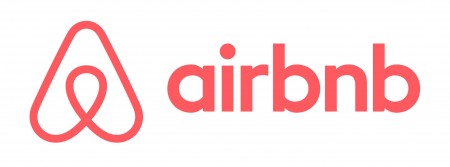 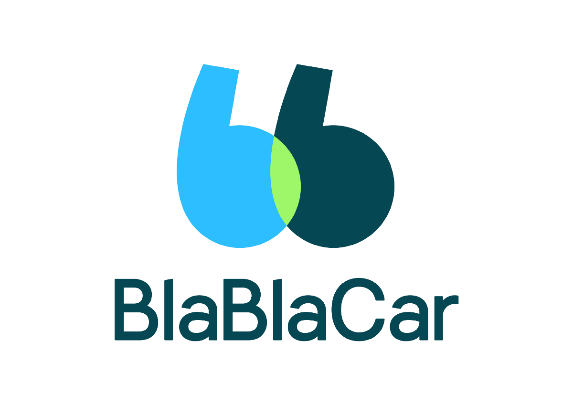 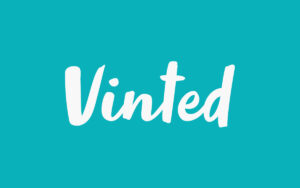 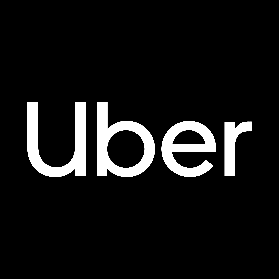 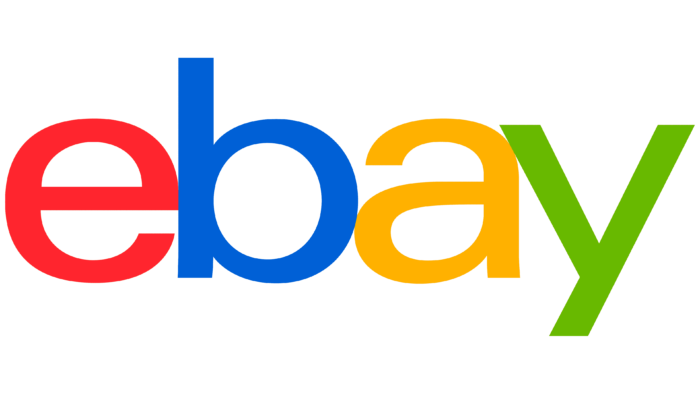 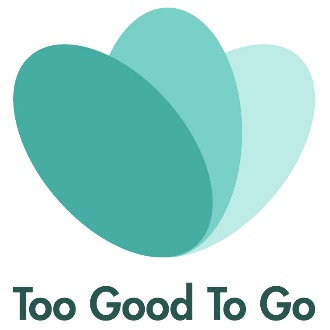 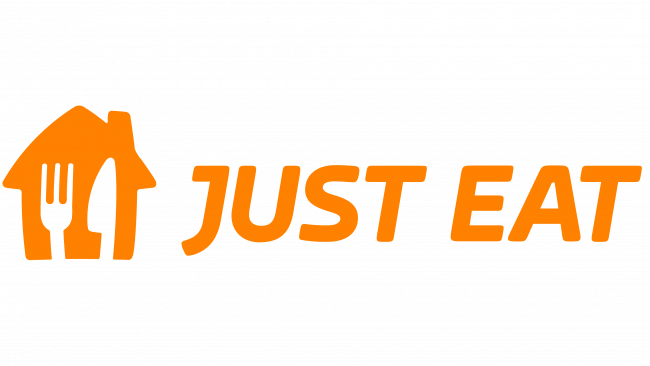 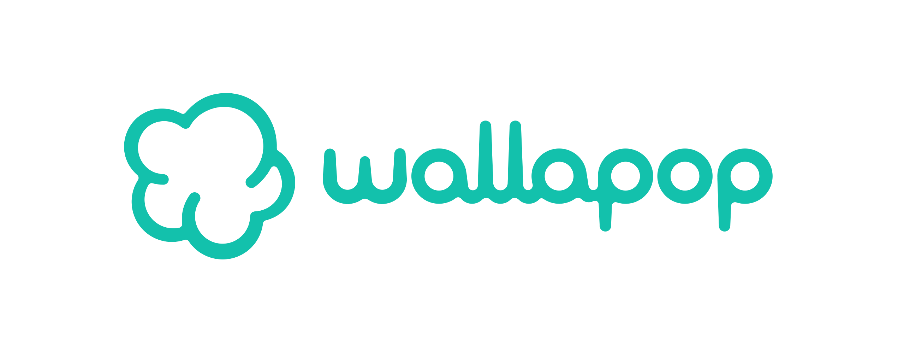 1. Sharing economy – Caratteristiche principali
Consumo collaborativo
(Uso di beni al posto della proprietà - accesso temporaneo ai beni attraverso il prestito o l'affitto)

Scambio peer to peer (Uso di beni al posto della proprietà - accesso temporaneo ai beni attraverso il prestito o l'affitto)

Domanda e offerta si incontrano su piattaforme digitali (piattaforme bilaterali)

Migliore uso di beni meno utilizzati
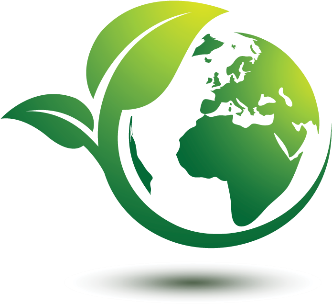 Scambio di beni tra consumatori

Meno acquisti

Meno bisogno di manifattura per nuovi prodotti

Meno pressione sulle risorse naturali

Riduzione dell'inquinamento e sprechi nella supply chain

Protezione dell’ambiente
Impatto ambientale ridotto, sostenibilità
(contro gli sprechi e il consumo eccessivo)
1. Sharing economy – Storia della Sharing Economy
La Sharing Economy si è sviluppata negli Stati Uniti, a partire dal 2008 come reazione alla crisi finanziaria.
Tuttavia, la sua idea di base è relativamente vecchia; la caratteristica innovativa è il modo in cui internet rende possibile la condivisione su scala globale. Tale modello dimostra come le tecnologie digitali influenzino profondamente la struttura sociale e le interazioni sociali.
La sharing economy ha rappresentato uno dei mercati in più rapida crescita della storia. Dal 2010, gli investitori hanno contribuito con oltre 23 miliardi di dollari in finanziamenti di venture capital alle start-up utilizzando un modello di business basato sulla condivisione.

Questo fenomeno ha guadagnato grande popolarità attraverso due start-up di San Francisco: Airbnb e Uber. Quest'ultima è diventata la più grande compagnia di taxi del mondo in 10 anni. Ha rivoluzionato i servizi di trasporto mettendo gli autotrasportatori autonomi direttamente in contatto con altre persone attraverso una piattaforma digitale.
Sapevi che..
Il termine Uberizzazione viene utilizzato per indicare il fenomeno economico che include:

- Eliminazione dell'intermediario
- Digitalizzazione dei servizi
- Facilità amministrativa
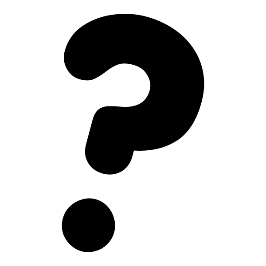 1. Sharing Economy – Vantaggi e svantaggi per i fornitori di servizi
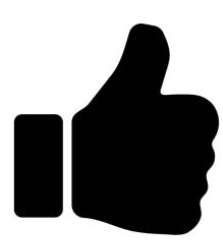 Nuovi settori di occupazione

Orario di lavoro flessibile

Possibilità di svolgere più lavori

Retribuzione invitante
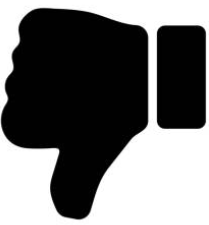 Affidamento sulla tecnologia

Sicurezza limitata

Mancanza di regolamentazione legislativa e concorrenza sleale
1. Sharing economy – Tipi di piattaforme
Perren e Kozinest nel loro documento di ricerca Lateral Exchange markets (2018) hanno fornito uno strumento per comprendere meglio i diversi tipi di imprese che operano nella sharing economy.

Lo strumento si configura come una matrice comprendente due dimensioni su cui si basano 4 tipologie di piattaforme di sharing economy
1. Consocialità
Il grado in cui i membri delle piattaforme si impegnano in un'interazione sociale.

2. Intermediazione della Piattaforma
Il grado in cui le transazioni fluiscono verso un fornitore della piattaforma.
1. Enabler

2. Forum

3. Matchmaker

4. Hub
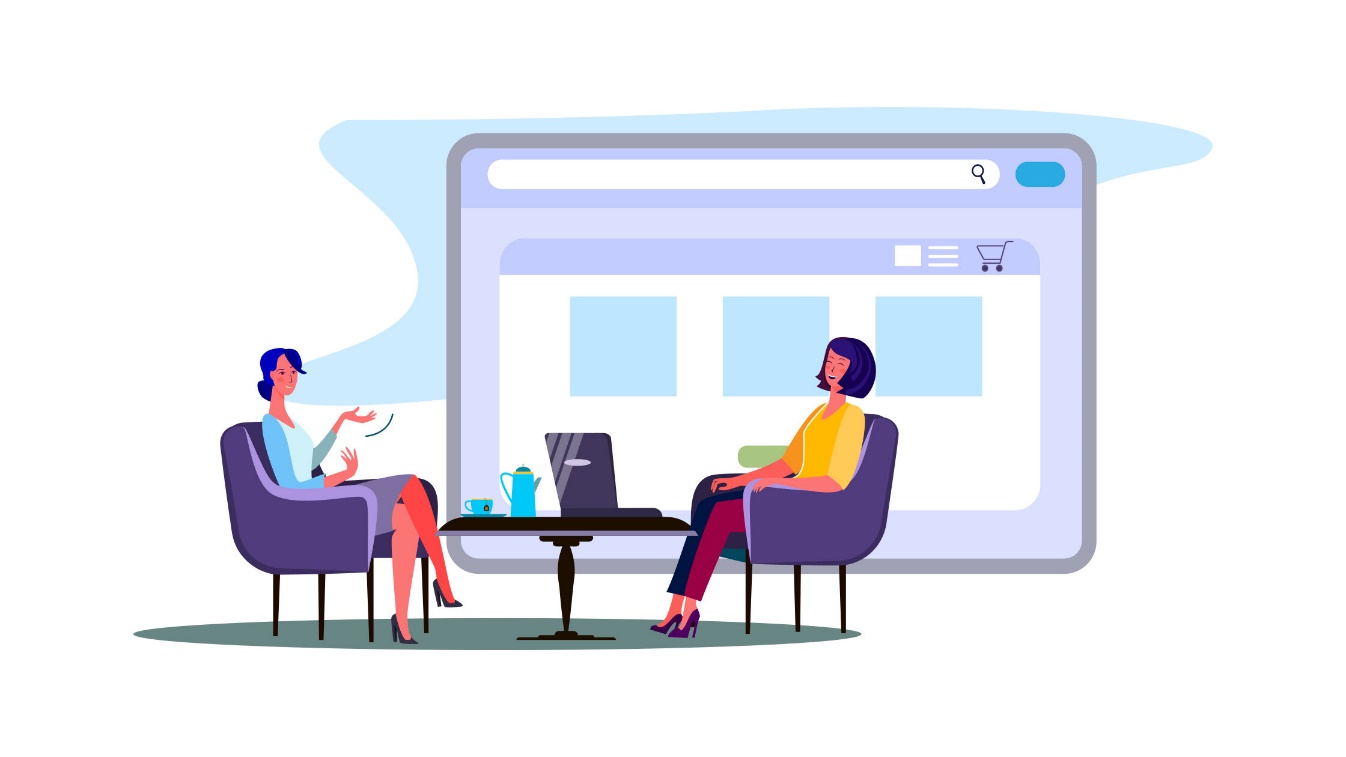 1. Sharing economy – La Matrice di Perren & Kozinest
Tipologie di Sharing Economy - Perren and Kozinest (2018)
Forum
Connettono gli attori
Matchmaker
Abbinano gli attori
Alta
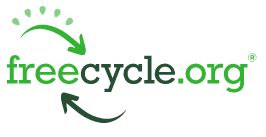 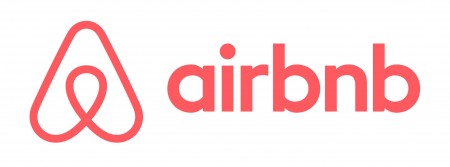 Consocialità
Hub
Centralizzano lo scambio
Enabler
Equipaggiano gli attori
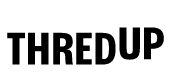 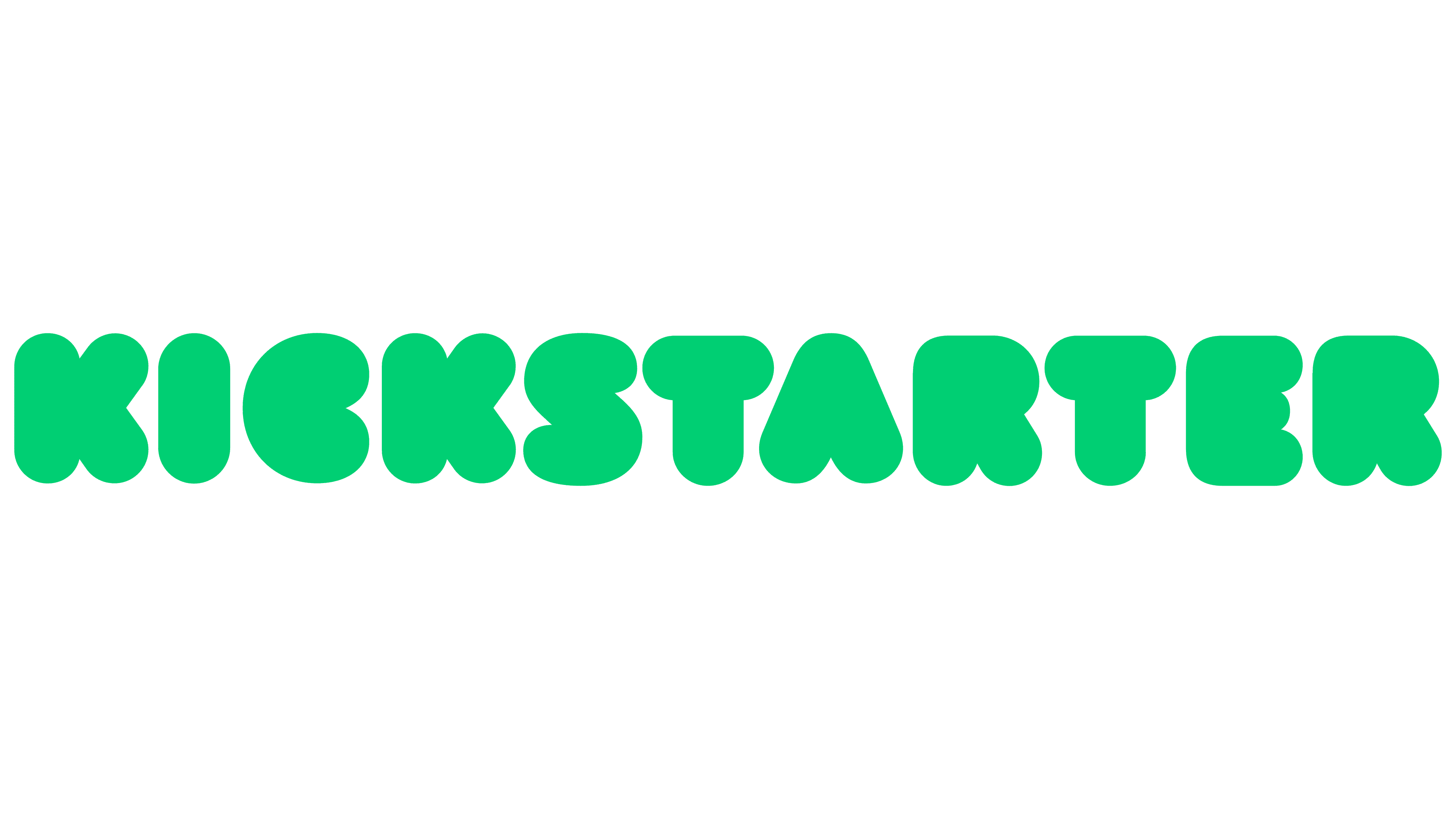 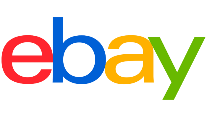 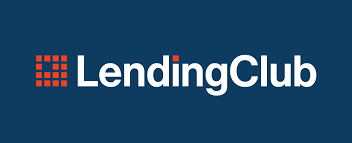 Bassa
Alta
Bassa
Intermediazione della Piattaforma
2. Come avviare un'impresa nella sharing economy
– L’idea imprenditoriale
Per avviare un'attività nella sharing economy, è importante seguire questo consiglio:

«Prenditi il tempo per cercare problemi reali che richiedono soluzioni reali e che possono essere risolti al meglio dalle comunità stesse» Sharing is good (Buczynski, 2013).

Per trarre ispirazione, queste sono alcune idee che potrebbero essere adattate a un particolare gruppo target o a un contesto locale.
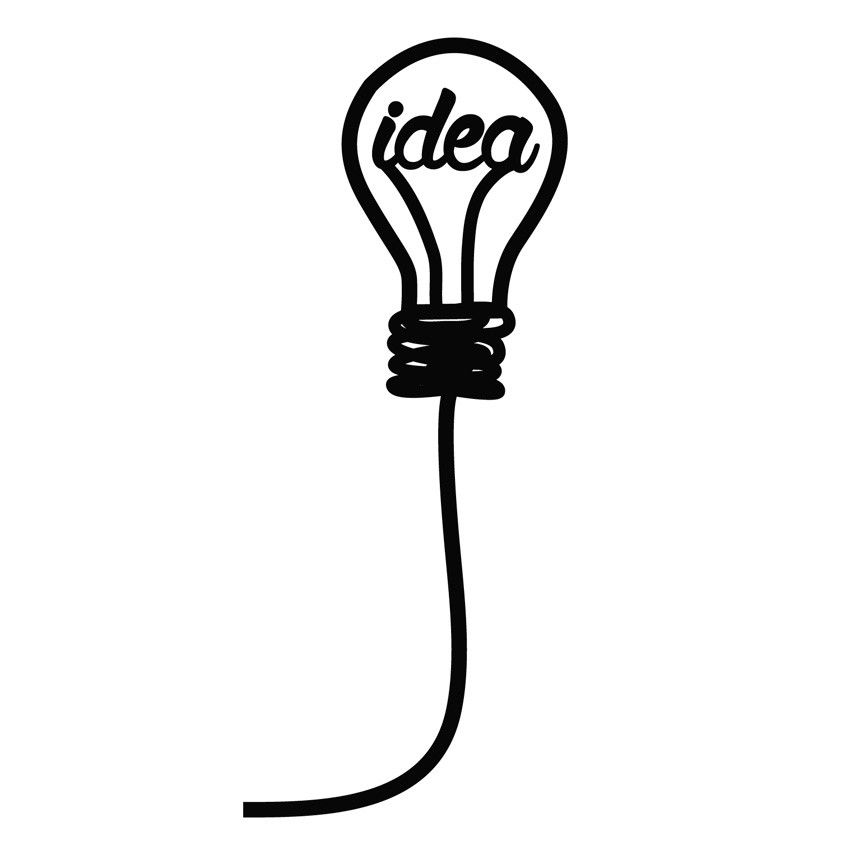 2. . Come avviare un'impresa nella sharing economy –  Come iniziare
Prima di tutto, effettua ricerche per scoprire "problemi reali che richiedono soluzioni reali".

Dopo aver identificato l'idea imprenditoriale, in base alla tua esperienza e ai risultati della ricerca, testa e convalida la tua idea.

Esempio
La fondatrice dell’App di Food Sharing OLIO ha validato la sua idea su un gruppo WhatsApp, essendo una soluzione rapida e a basso costo. Ha coinvolto un piccolo gruppo di persone che vivevano vicine l'una all'altra e ha chiesto loro per 2 settimane di riportare sul gruppo tutte le eccedenza di cibo accumulate. Il risultato e il feedback sono stati molto positivi e l'idea è stata lanciata (per saperne di più vedi la Best Practice di questo modulo).

3. Una volta convalidata la tua idea, cerca investitori disposti a sostenerla.
Se non possiedi le competenze tecniche per progettare una piattaforma, coinvolgi un'agenzia
di sviluppo o sviluppatori professionisti (considera questi costi quando pianifichi il budget iniziale)
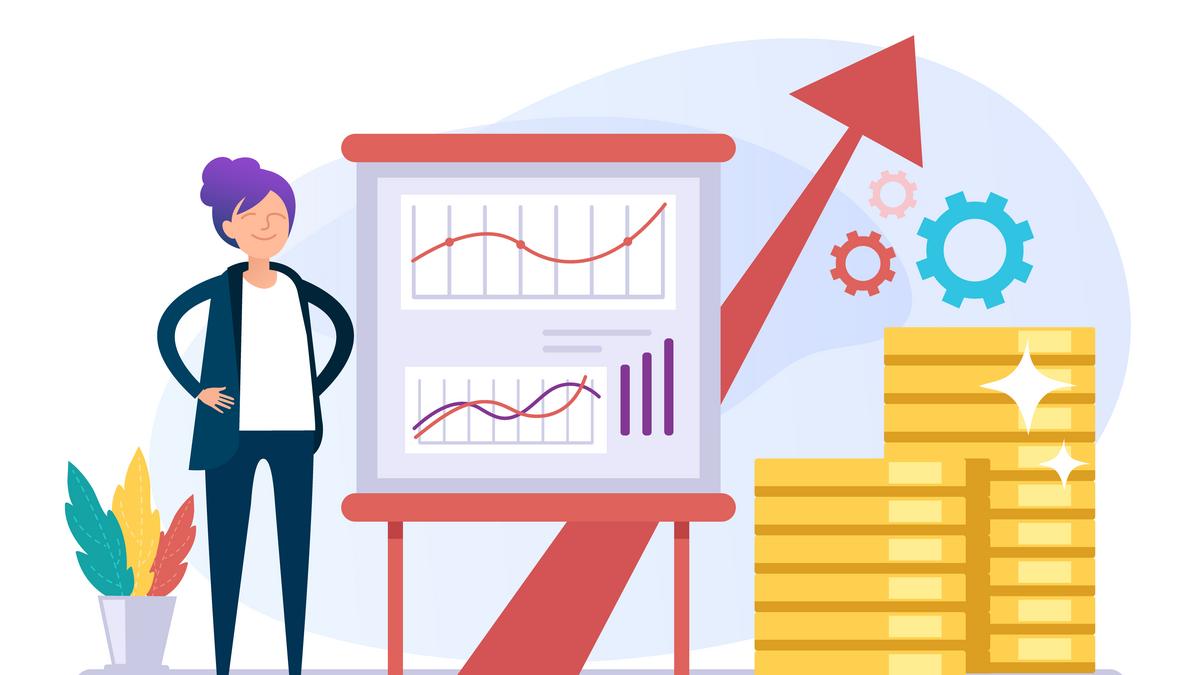 4. Prima del lancio ufficiale della piattaforma, dovresti lanciare un Minimum Viable Product, una prima versione della piattaforma che ti permette di raccogliere feedback dai primi utenti.
5. Modifica e migliora la tua piattaforma sulla base degli input ricevuti.
A quel punto la tua attività è pronta per iniziare.
2. . Come avviare un'impresa nella sharing economy – Domanda e Offerta
La sharing economy opera attraverso piattaforme bilaterali, alimentando sia l'offerta che la domanda.
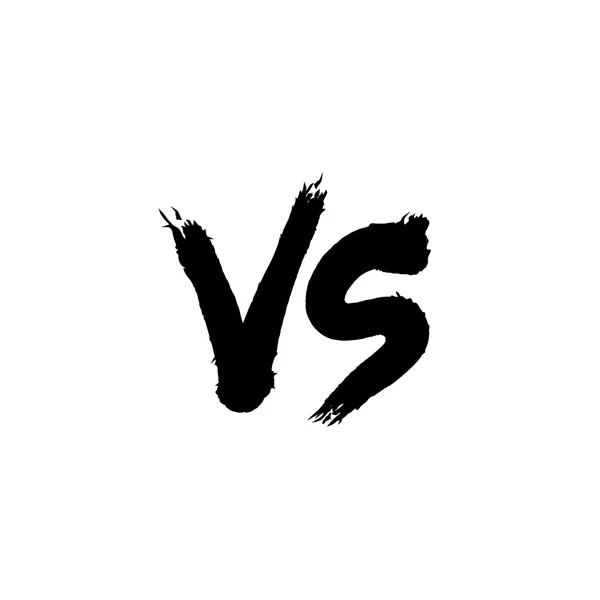 Come bilanciare domanda e offerta nella sharing economy?

Se nelle aziende tradizionali è possibile licenziare o assumere dipendenti, nella sharing economy ci sono altre strategie:
Aumentare i prezzi in una particolare area quando la domanda è elevata attraverso un algoritmo specifico
Ridurre i clienti disposti a pagare per i servizi e aumentare i fornitori disposti a servire
2. . Come avviare un'impresa nella sharing economy
– Crowdsourcing dell’offerta
Nella sharing economy, l'offerta si ottiene tramite crowdsourcing e i fornitori non sono dipendenti.

Quali sono i rischi?

Meno controllo sui fornitori

Rischio di servizi di bassa qualità
Per sfruttare l'offerta e la domanda dovrebbero essere adottate strategie diverse.

Esempio
Un servizio che consente a chi parcheggia in aeroporto di noleggiare la propria auto ad altri viaggiatori:

Si garantisce gli affittuari attraverso l'acquisizione a pagamento, pubblicità display o aggregatori di ricerca
Si costruisce la propria offerta di proprietari di auto attraverso pubbliche relazioni, opportunità di stampa o passaparola
Come mitigare questi rischi?

Accurata selezione dei fornitori (controlli dei precedenti)

Formazione ed esami dedicati ai fornitori

Sistema di valutazione
(eliminando i fornitori con i punteggi più bassi)
2. . Come avviare un'impresa nella sharing economy – Suggerimenti e trucchi
1. Promuovi la fiducia

La trasparenza è una parte essenziale del mondo peer-to-peer.
Le recensioni e le valutazioni online positive sono infatti cruciali per ottenere la fiducia dei consumatori.

Esempio:
Una piattaforma per il pet sitting, che collega i proprietari di animali domestici dovrebbe promuovere la fiducia garantendo consultazioni veterinarie 24 ore su 24, 7 giorni su 7, un’assicurazione premium per animali domestici o la condivisione di foto e video di sitter che interagiscono con gli animali domestici (vedi l’esempio di Rover).
2. Mantieni i pagamenti semplici
L'intero processo dovrebbe essere paperless e completamente automatizzato. I clienti dovrebbero essere in grado di pagare una tariffa fissa attraverso la piattaforma online, mentre i fornitori di servizi dovrebbero ricevere salari tramite PayPal, carta di credito o assegno.
3. Costruzione del brand, networking e comunicazione
L'economia della condivisione riguarda la comunità e la comunicazione.
I social media svolgono un ruolo fondamentale nella costruzione del branding e nella ricerca di nuovi clienti o partner.
Non evitare feedback negativi o critiche, al contrario, interagisci sempre con queste.
2. . Come avviare un'impresa nella sharing economy
– Come essere competitivi
Oggi sono disponibili molti servizi e piattaforme di sharing economy.

Le persone scelgono questi servizi principalmente grazie ai prezzi più bassi; per mantenere l'offerta attraente, è quindi necessario essere competitivi nel posizionamento dei prezzi.

Tuttavia, se l'obiettivo finale è quello di creare soluzioni innovative, c'è ancora molto da fare:

La mancanza di regolamentazione nella sharing economy spesso si traduce nello sfruttamento dei fornitori o influisce negativamente sull'economia tradizionale.

C'è una crescente consapevolezza dei "lati oscuri" della sharing economy; Per questo motivo, le persone sono sempre più alla ricerca di modi di consumo più equi e sostenibili.
I nuovi business dovrebbero riportare la sharing economy al suo significato originario, alla creazione e allo sviluppo di:

•	Pratiche di consumo sostenibili
•	Senso di appartenenza a una comunità
Conclusione
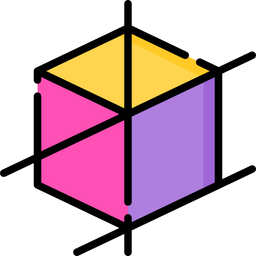 1. La sharing economy è un fenomeno nuovo che può portare a diverse opportunità
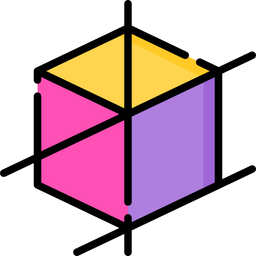 3. Nella sharing economy non solo i clienti ma anche i fornitori devono essere cercati esternamente. È necessario avviare un crowdsourcing dell’offerta. L’offerta si incontra con la domanda sulla piattaforma digitale.
2. La sharing economy si basa sullo scambio peer-to-peer, sull'utilizzo di piattaforme digitali e sulla sostenibilità
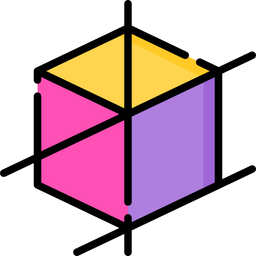 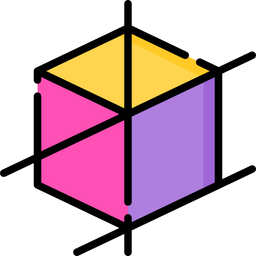 4. Il crowdsourcing dell’offerta può essere rischioso, ma ci sono diverse strategie per mitigare i potenziali rischi.
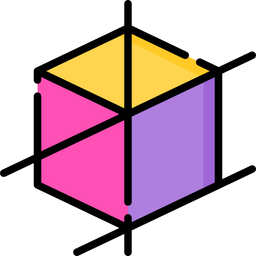 5. Oggi ci sono molte piattaforme di condivisione. Quindi, come essere innovativi? Le pratiche di consumo sostenibili e il senso di appartenenza a una comunità sono la chiave.
Grazie!
Partner: IDP